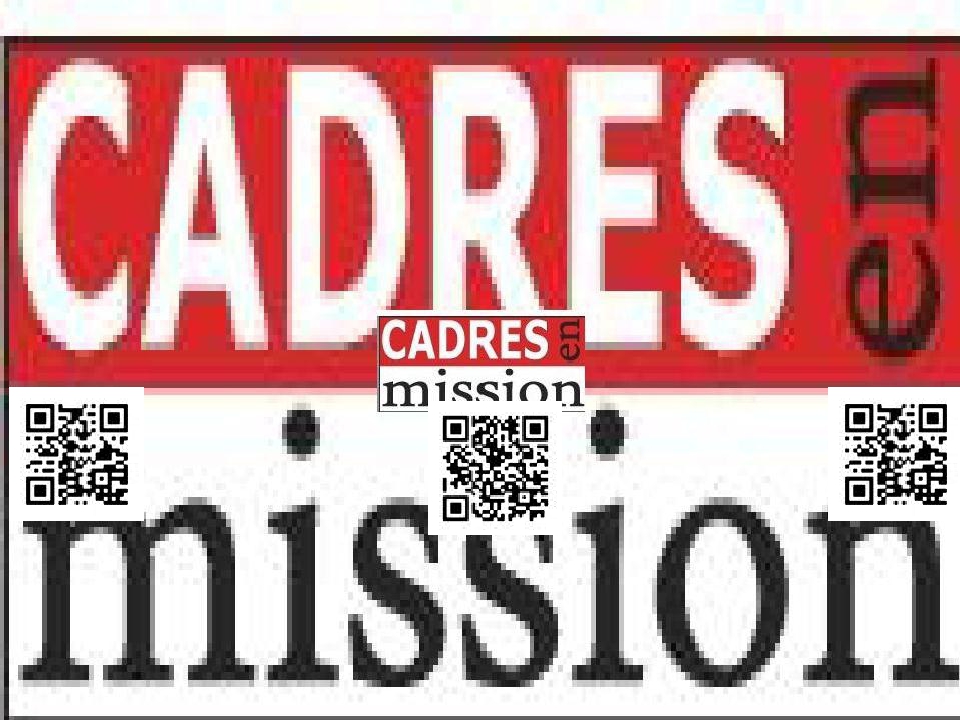 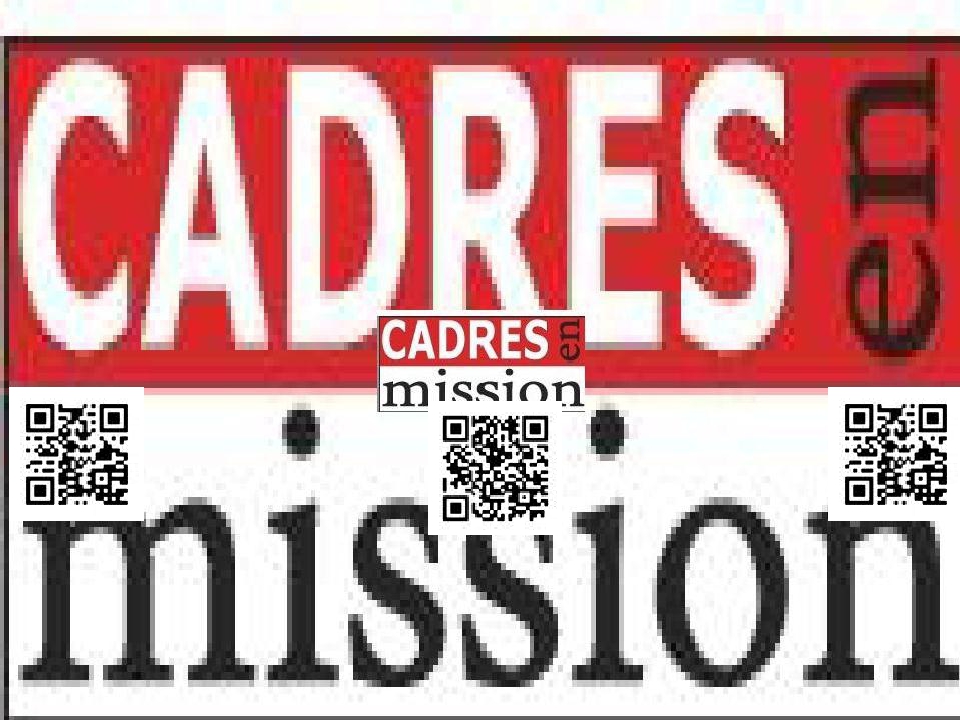 CoursdeLuxembourgeois
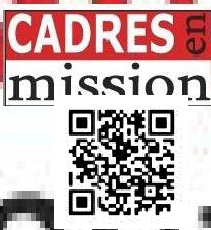 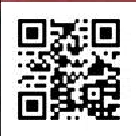 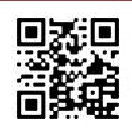 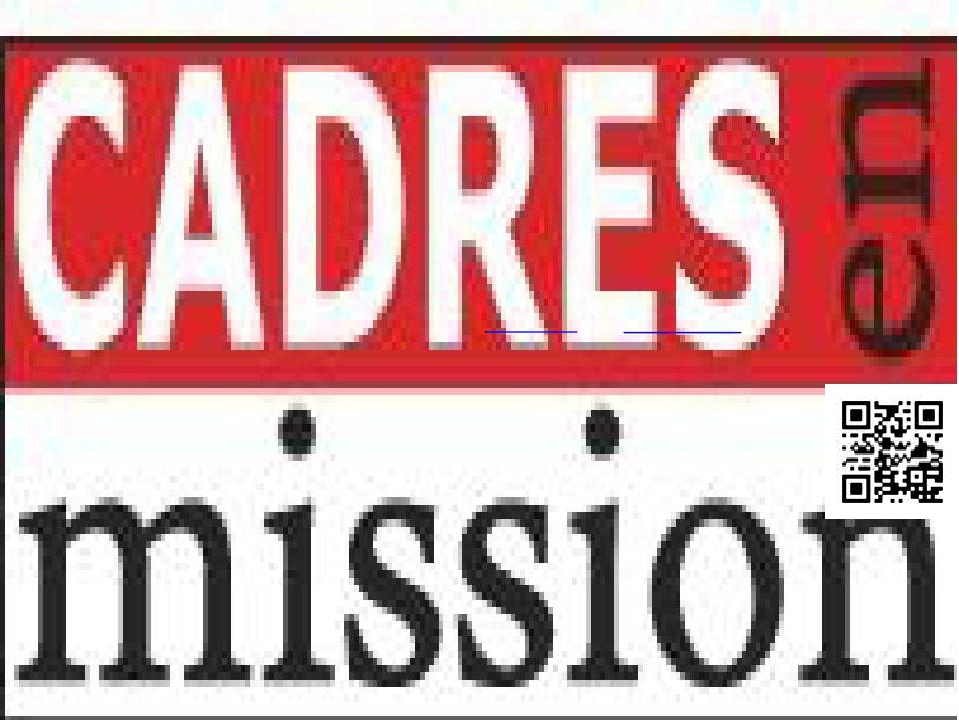 Madame, Monsieur,
Bienqueleluxembourgeoisn’aitpasuneimportancemajeureauniveauinternational,iln’endemeurepasmpoinsqu’ilestindispensablepourtrouverdu
travail,danslaplupartdessecteursprofessionnels,auGrandDuchédeLuxembourg.
Nousproposonsdescoursd’anglais,allemand,luxembourgeois,FLE,bulgare,russe,quelquesoitvotreniveau,votreâge,etoùquevousvoustrouviez.
Nousproposonsdesformationsinitialesouprofessionnelles,selonvosbesoins,avecdesmodulespropresàvosdemandes.Cescourssontassurés
avecdesgroupesrestreintsde15personnes,afind’engarantirlaqualité.
Pourdeplusamplesinformationsn’hésitezpasànouscontacterparemailàl’adressesuivanteet_neven@yahoo.fr  ouencoreau(+33)(0)8268144
04ousurskypeauxpseudossuivantscheret_laurent   ouneli.tomova3
Vous pouvez aussinousjoindresurlesprofils suivants :
http://profil.cadremploi.fr/laurent.cheret.1
http://profil.cadremploi.fr/neli.cheret
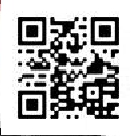 Dansles2casil vous suffitde cliquer surlebouton « Me Contacter »
Toute demanded’informations feral’objetde notre partdela plusgrande discrétion.
Cordialement,
Toutel’équipede ET NEVEN
http://www.cheret.tk
Nosfiches de présentationsonttéléchargeables en pdf, auxliensci-dessous:
http://hydroculture.monforum.net/upload2/upload_fichier/Presentation_Laurent_CHERET.pdf
http://hydroculture.monforum.net/upload2/upload_fichier/Presentation_Neli_CHERET.pdf
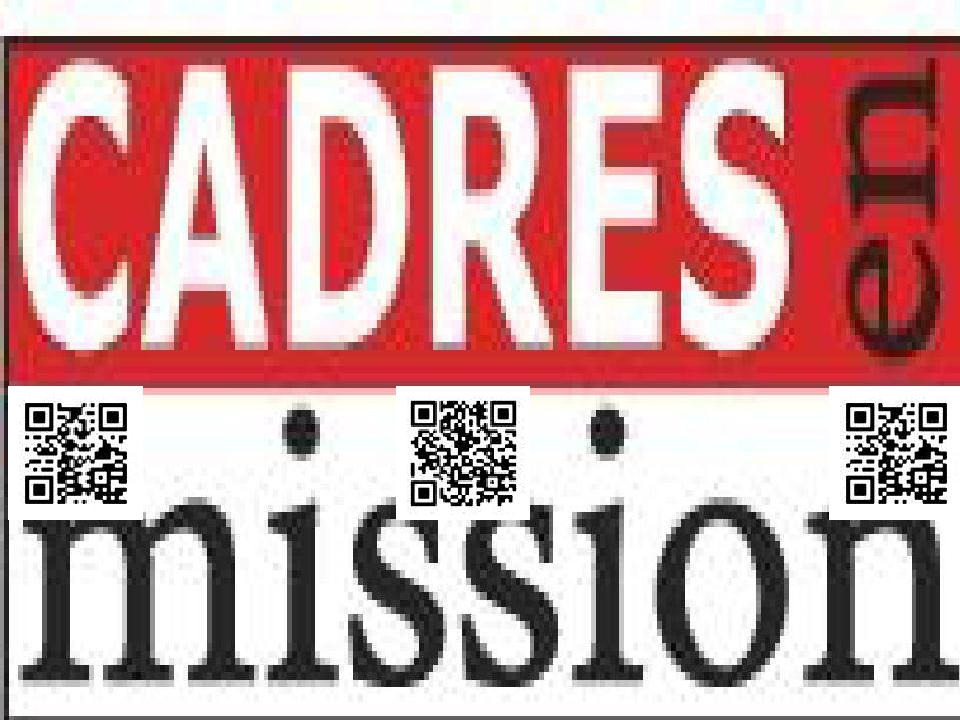 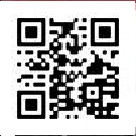 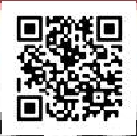 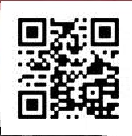